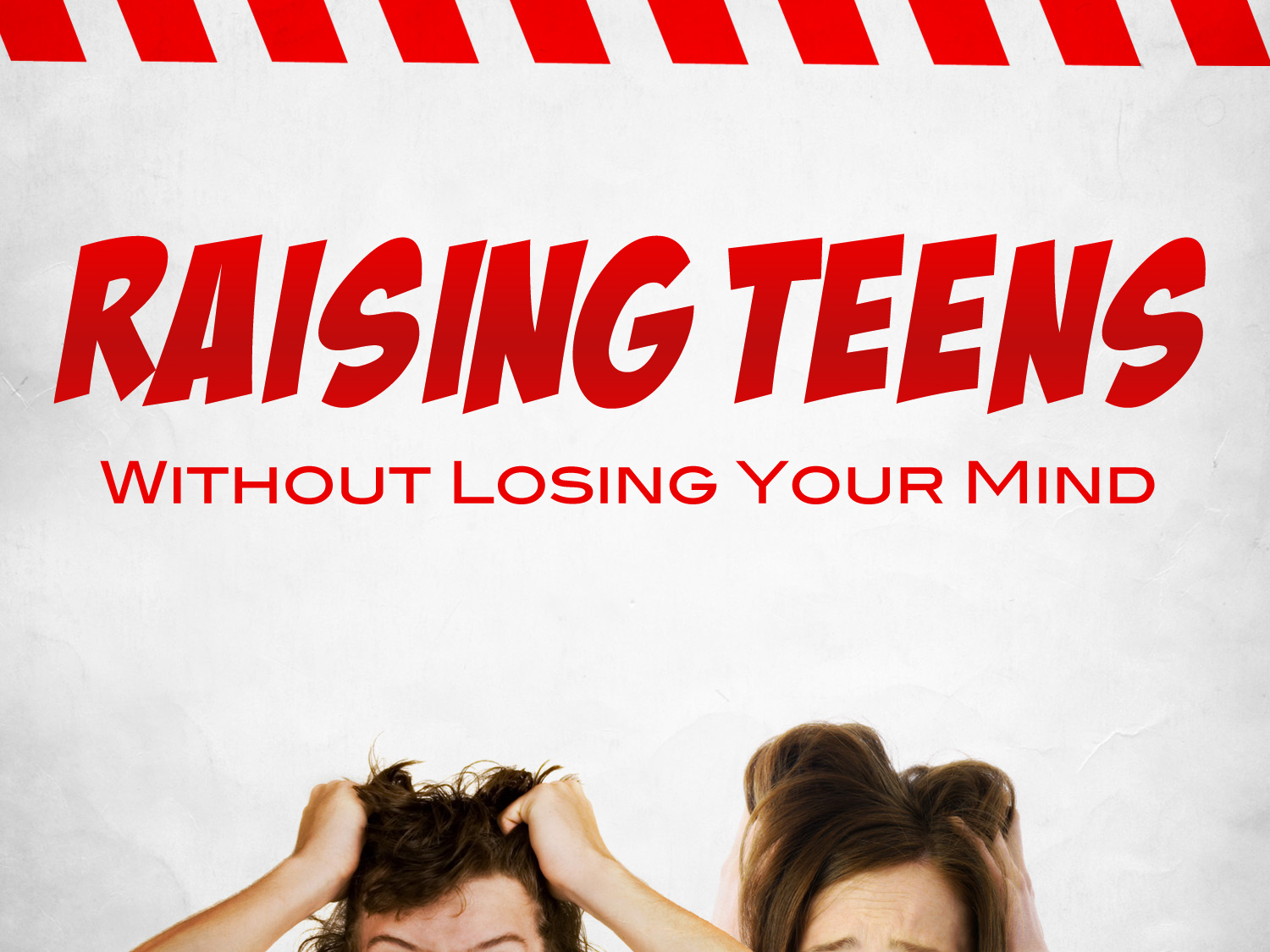 Raising Godly Teens
[Speaker Notes: First assignments in TX: teach the high school class. This was exciting, fun, sometimes comical, and sometimes a little terrifying. If you have a teen – you probably feel similarly.  It can be the GREATEST, but also very challenging.


**There were some tensions, some difficulties, but it doesn’t have to be a heart-stomping experience. That is especially true of the teens here…]
We Are Blessed With Amazing Teens At East End
Great Joy to Teach Them
“Let no one despise your youth, but be an example to the believers in word, in conduct, in love, in spirit, in faith, and in moral purity.” (1 Timothy 4:12)
[Speaker Notes: An amazing group of young people.  Intelligent, Talented, Compassionate, - Bright Future ahead. 

And there is an equally amazing group of younger pre-teens coming up behind them.

Both of these groups need the guidance of their parents and good examples in their peers to continue to excel.  We all know that the high caliber teens here aren’t the result of chance…
… a lot of love and training is being poured into the development of their character and the parents here are to be commended.

Tonight we want to look at six wisdom principles to make sure we continue to incorporate in raising children to know, love, and follow God.]
Helping Teens Build On The Rock
Key Text: Proverbs 24:3-4
By wisdom a house is built,
And by understanding it is established; 
And by knowledge the rooms are filled With all precious and pleasant riches.
[Speaker Notes: Guiding our teens requires the three traits Prov 24 says are needed to build a house well….

We want to look for Godly principles…

BUILD with WISDOM…
Use Understanding to Give the HOUSE the right foundation..
Use Knowledge to furnish the house well…

*Wisdom requires: Attention to What is Going On
*Understanding: You observe how they feel, what they like and dislike, why they do what they do.
*Knowledge: You can then guide them with counsel or discipline. 

Each family here can “fill the rooms” with good by applying these principles.]
WISDOM PRINCIPLE #1:
Wisdom focuses on maturity not age in regard to privilege. 
Prov 18:9  “One who is slack in his work is brother one who destroys.”
Prov 20:21 “An inheritance quickly gained at the beginning will not be blessed in the end.”
[Speaker Notes: Maturity not age determines Freedom!    POINT: TRUST must be at the core of our relationship.  Our society grants priviledges based on age – PG-13 movies, 16 drivers license, 18 to sign contracts, 24 to rent a car, etc…

But as a parents our job is to nurture our children towards maturity rather than just toss our kids a set of keys and wish them luck.  WE aren’t looking to see if they are “qualified” – we want to know if they are TRUSTWORTHY.  The ability to exercise the privilege DEPENDS ON RESPONSIBLE BEHAVIOR…

** Have you demonstrated over time the ability to handle this new activity.

**Good Example is a Curfew – Set the time depending on the event, the child, the season – rather than a blanket “be home by” time.

**If someone’s work is not of high-quality, it doesn’t matter how long they’ve been doing that work.  Promotions come based on performance, not age.

Example: High School student wants to go on a class trip to Washington DC.  You want your child to have this experience, but you if they aren’t ready and you send them – don’t be surprised when the teacher calls to report the damage they’ve done to the hotel room, or the trouble they caused at the Smithsonian.  *Wisdom says – you can’t go until you’ve proven you are ready.

From Curfew, to Dating, to trips, even to college – Teach your kids that they will not be given these priviledges until they demonstrate responsibility to be trusted in these things.]
Wisdom Principle #2
Wisdom understands that peace is not always worth the price.
Jer 8:11:15  You say, “Peace, peace,” when there is no peace. 15 We looked for peace, but no good came; and for a time of health, but behold there was trouble!
When you compromise your principles to make for peace you lose every time.
[Speaker Notes: When the heart of your children are not bent towards God they will push and push and push. 

** Kids often PUSH to hang up posters and decorate their rooms and WISE PARENTS know that the things they are CELEBRATING in these images, their music, etc… tell us something about their heart.

It is so SAD to come into a Christians home and see a teenagers room that is celebrating bands with the WOST lyrics, games with the MOST violence, images of models with no emphasis on the beauty of the heart.. And parent say – well, it just wasn’t worth fighting over.

Same can be said of young ladies or young men pushing the limits of modesty in their clothing – and parents who put “peace” over principles.  Friends – WE CANT compromise our morals.

We need to lead their hearts back to God, not allow them to leave God one step at a time.  We have to be able to say “not in my house, not under my roof.”]
Wisdom Principle #3
Respect is developed through discipline – not leniency.
1 Tim 4:7 Discipline yourself for the purpose of godliness;
2 Tim 1:7 For God has not given us a spirit of timidity, but of power and love and discipline . 
Consider our Criminal Justice System.
Eccl 8:11 Because the sentence against an evil deed is not executed quickly, therefore the hearts of the sons of men among them are given fully to do evil.
[Speaker Notes: **I love that the kids enjoy playing with us – that has to be because of the Strength and Respect they see in us.

I have a super close relationship with my parents – but that’s because they were my PARENTS FIRST.  There was FEAR of disobeying them.

Be a parent, not a buddy! They don’t need another pal they need a parent! 


Justice System – when there is no discipline, RESPECT for the law evaporates.  In the same way – when there are not significant consequences in our homes – respect for our authority decreases.]
Wisdom Principle #4
Wisdom focuses on discernment and not handing down decisions.
Prov 4:5-7   Acquire wisdom! Acquire understanding! 6 "Do not forsake her, and she will guard you; Love her, and she will watch over you.  7 " The beginning of wisdom is to acquire insight, And with all your acquiring, get understanding and discernment.”
[Speaker Notes: Teaching teens decision making processes.
We want to encourage our kids to make their own decisions…because we certainly don’t want them just always doing what “anyone” tells them is good.  Because in their schooling, and in their workplaces, plenty of people are going to be urging them to make choices that are ungodly.  They have to be able to recognize this without us around.  Proverbs shows us to consider the outcome (not just the immediate prize.) Shows us to look for real value, the warning of following the wicked.

If we stifle questions and creative thinking we encourage rebellion. 
Be careful not to destroy the teach-ability of our children by answering all their questions too quickly. 

We need to HEAR in a respectful manner WHAT they are actually thinking.  We can’t just lecture without hearing their starting point and helping them ARRIVE at an informed conclusion.

We want our teens to be able to make Wise choices for themselves for the rest of their lives…and so sometimes we need to take a page out of Jesus play book and begin answering their questions with questions.]
Wisdom Principle #5
Wisdom focuses on a child’s personal accountability to God.
Rom. 14:12  “So then each of us shall give an account of himself to God.” 
As soon as they become a Christian, challenge them! 
Do you know how your child measures your personal commitment to God?
[Speaker Notes: You’ve made the choice to become a Christian – you are going to stand before God.

You’ve earned this money at your job – what do you believe God wants you to do with it.  How are you going to feel if it is wasted?

Kids are watching us…they are especially in tune to our attendance.  You think elders and preachers are watching – your kids are watching a LOT closer.  They see when you put school homework over Bible classes. They see when sports comes ahead of gospel meetings.   They see how important worshipping God is when you are on vacation.  Our kids SEE and we better show them that we are seeking FIRST the kingdom of God.]
Wisdom Principle #6
Wisdom understands that different people are loved in different ways.
The Golden Rule --- Matt 7:12
Do you know your teens Love Language?
[Speaker Notes: Gary Chapman is the author of the 5 Love Languages…worthwhile read for your family.  Although not a strick sermon, the 5 expressions of love Mr. Chapman highlights are certainly all seen in scripture. 
**God has expressed HIS LOVE in at least these 5 ways - 

-Words of Affirmation
-Acts of Service
-Gifts
-Quality Time
-Physical Touch

Expressing our Love to one child in WORDS may be treasured while another child Craves QUALITY TIME to go for a walk.

Where one child feels loved when we HELP THEM with a difficult assignment (Acts of Service) and other may just want a HUG or a FIST BUMP!

At other times, a simple SURPRISE gift may be a treasured sign of Love!]
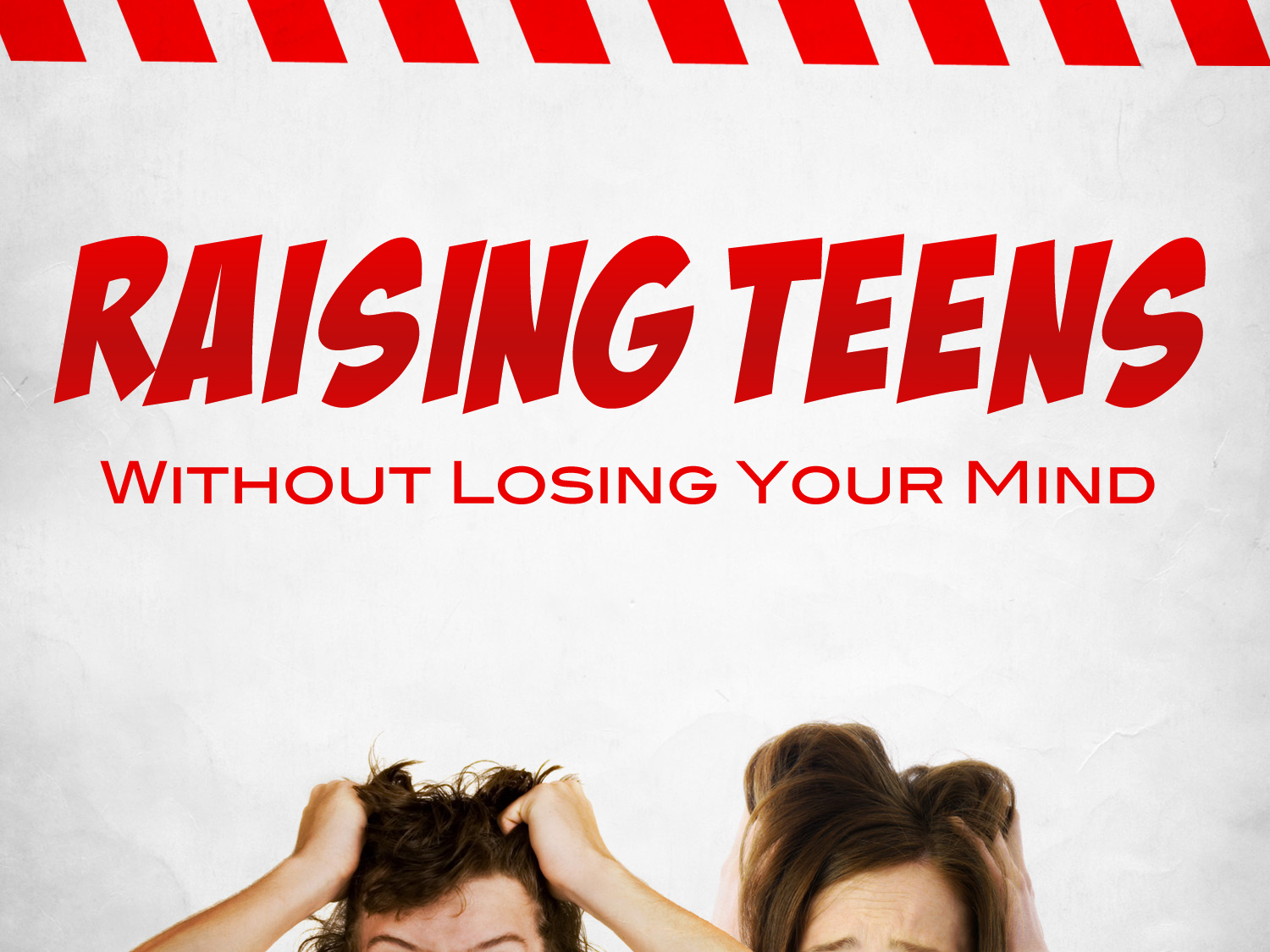 Raising Godly Teens
[Speaker Notes: The path of wisdom is to do something about that now before it is too late!

2 Cor 6:2 “Now is the accepted time; behold, now is the day of salvation.]